Module 1: An Overview of United Nations Peacekeeping Operations
Lesson
1. 2
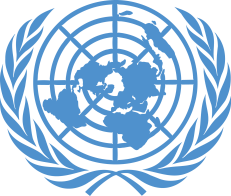 Peace and Security Activities
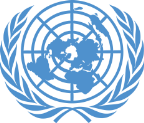 Relevance 

Personnel work in a wider frame – peacekeeping is:
Unique and important
One of many UN peace and security activities
Connected to other UN security, development, humanitarian and human rights work
UN Core Pre-Deployment Training Materials 2017
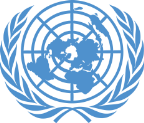 Learning Outcomes 

Learners will:
Describe five peace and security activities
Explain differences between “robust peacekeeping” and “peace enforcement”
Explain differences between traditional and multidimensional peacekeeping
Identify Security Council as authorizing body
UN Core Pre-Deployment Training Materials 2017
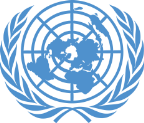 Lesson Overview

Spectrum of Peace & Security Activities
Linkages & Overlaps in Peace & Security Activities
Different Types of Peacekeeping Operations
Special Political Missions
UN Core Pre-Deployment Training Materials 2017
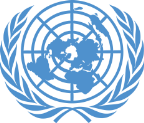 Learning Activity
1.2.1
Experiences of Conflict
Instructions:
Give examples of conflict in everyday life
How do we stop conflict from getting out of control?
Compare with conflict between and within States

Time: 10 minutes
Brainstorming: 3 minutes
Discussion: 5-7 minutes
UN Core Pre-Deployment Training Materials 2017
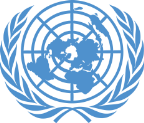 1. Spectrum of Peace and Security Activities
Conflict Prevention
Pre-Conflict
Conflict
Peacemaking
Peace Enforcement
Peacebuilding
Peacekeeping
Cease-fire
Political Process
Post-Conflict
UN Core Pre-Deployment Training Materials 2017
1
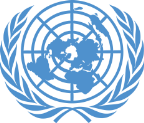 Conflict Prevention
Before conflict
Diplomatic measures and other tools to prevent violent conflict
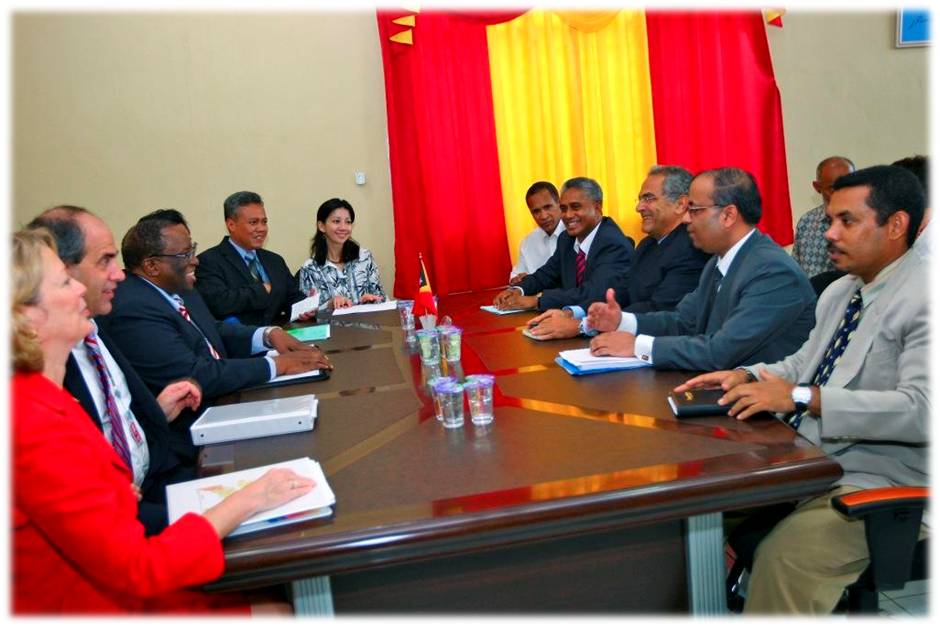 UN Core Pre-Deployment Training Materials 2017
2
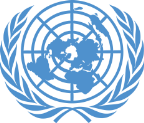 Peacemaking
Conflict exists
Diplomatic action bringing hostile parties to an agreement
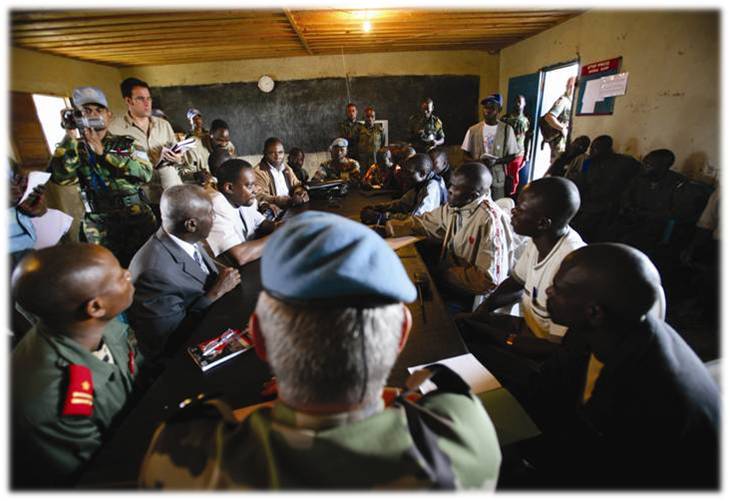 UN Core Pre-Deployment Training Materials 2017
3
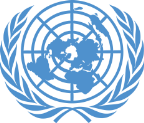 Peace Enforcement
Conflict exists
Coercive measures, such as sanctions or blockades
Armed force only with Security Council authorization
Authorized without consent of conflict parties
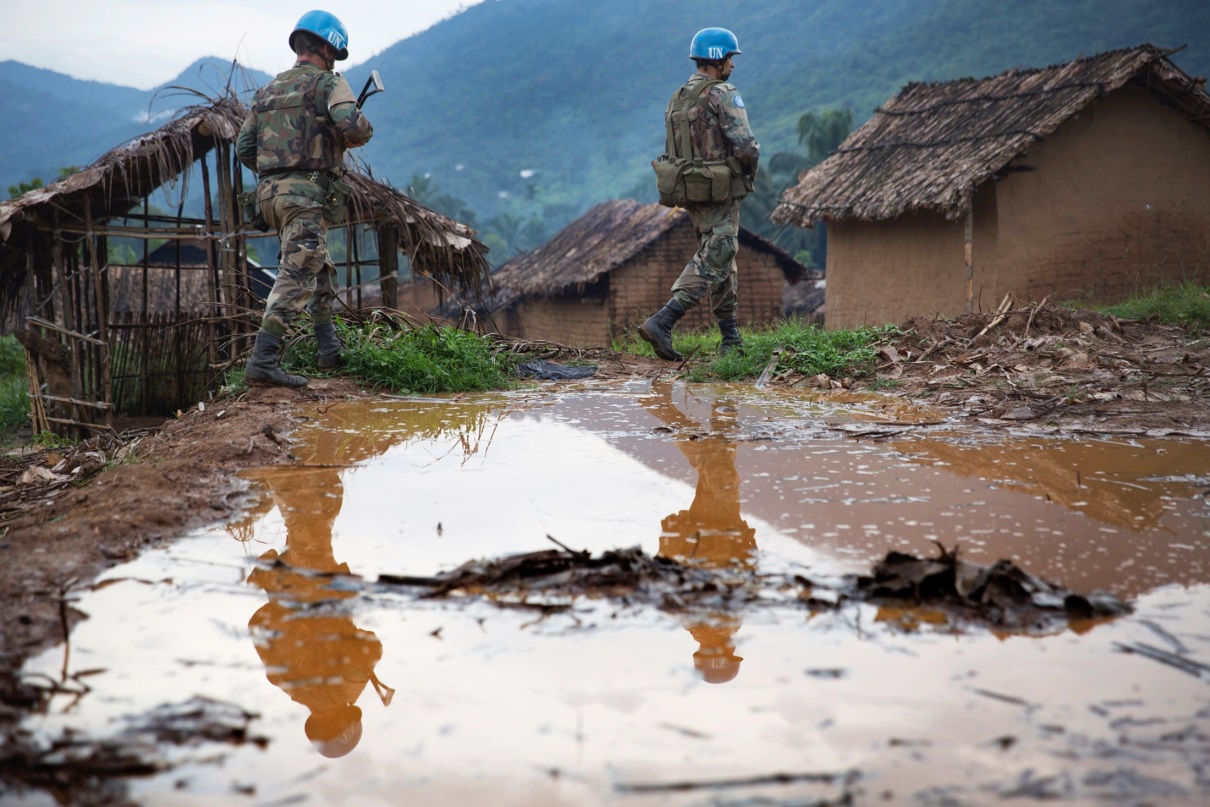 UN Core Pre-Deployment Training Materials 2017
4
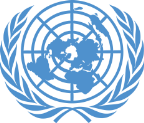 Peacekeeping
Preserves peace when conflict ends
Implements peace agreement
Authorized with consent of conflict parties
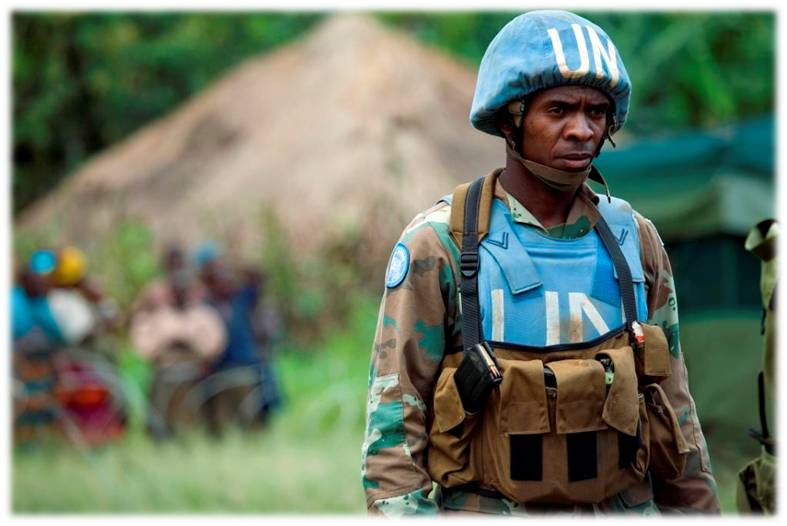 UN Core Pre-Deployment Training Materials 2017
5
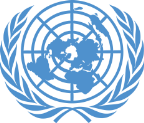 Peace Enforcement vs.Robust Peacekeeping
UN Core Pre-Deployment Training Materials 2017
6
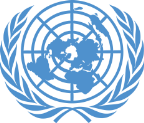 Peacebuilding
Aftermath of conflict
Long-term process, creates conditions for lasting peace, works on root causes of conflict
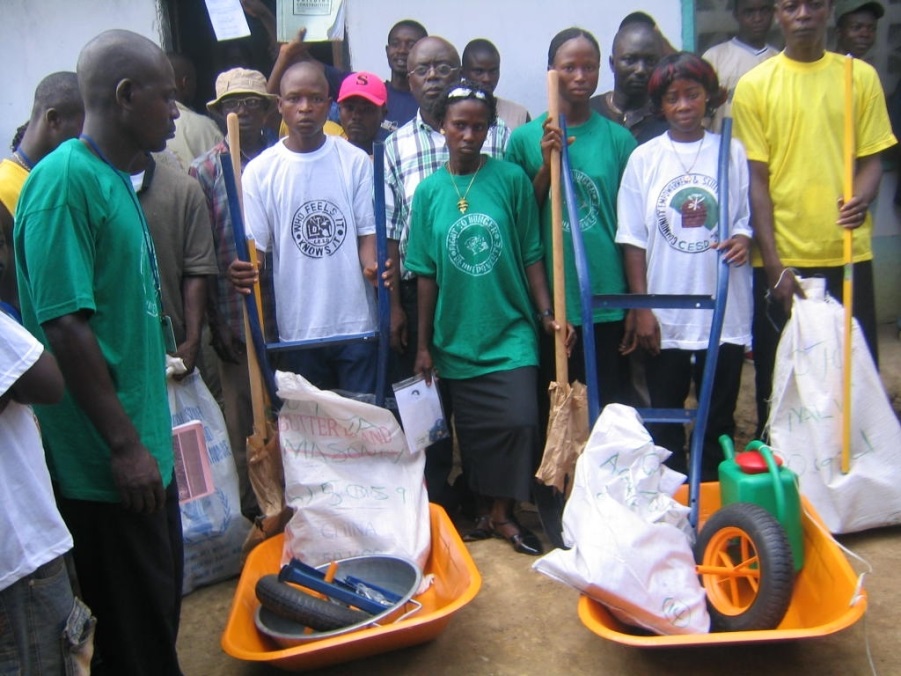 UN Core Pre-Deployment Training Materials 2017
7
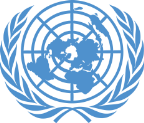 2. Linkages and Overlaps in Peace 
and Security Activities
Conflict Prevention
Pre-Conflict
Conflict
Peacemaking
Peace Enforcement
Peacebuilding
Peacekeeping
Cease-fire
Political Process
Post-Conflict
UN Core Pre-Deployment Training Materials 2017
8
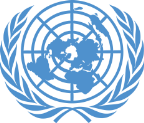 Learning Activity
1.2.2
UN Responses to Conflict
Instructions:
Consider the scenario of an evolving conflict
How can the international community or UN intervene?

Time: 10 minutes
Group work: 5-7 minutes
Discussion: 3 minutes
UN Core Pre-Deployment Training Materials 2017
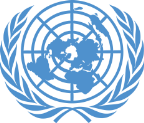 3. Different Types of Peacekeeping Operations
UN Core Pre-Deployment Training Materials 2017
9
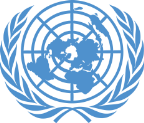 3. Different Types of Peacekeeping Operations
Traditional peacekeeping
Multidimensional peacekeeping
Transitional authority
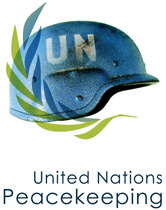 UN Core Pre-Deployment Training Materials 2017
10
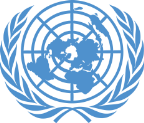 Traditional vs Multidimensional Peacekeeping
UN Core Pre-Deployment Training Materials 2017
11
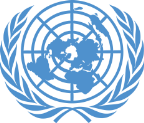 Transitional Authority
Multidimensional peacekeeping
Temporary state functions
UN Core Pre-Deployment Training Materials 2017
12
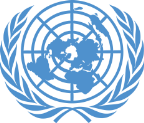 4. Special Political Missions
UN Core Pre-Deployment Training Materials 2017
13
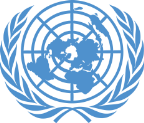 Learning Activity
1.2.3
Traditional vs. Multidimensional Peacekeeping
Instructions:
Consider different cases of UN peacekeeping 
What type is it?

Time: 5 minutes
Discussion: 3 minutes
Wrap-up: 2 minutes
UN Core Pre-Deployment Training Materials 2017
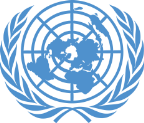 Summary of Key Messages

5 peace and security activities – before, during, after conflict
“Robust peacekeeping” vs. “peace enforcement” – differences in levels, consent, use of force
Traditional vs. multidimensional peacekeeping – different tasks, personnel, roles in political efforts
The Security Council is the authorizing body
UN Core Pre-Deployment Training Materials 2017
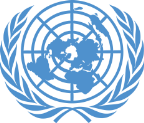 Questions
UN Core Pre-Deployment Training Materials 2017
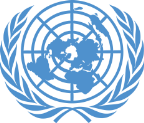 Learning Activity

Learning Evaluation
UN Core Pre-Deployment Training Materials 2017